С.Прокофьев П.Чайковский
пптшки.рф
Найди соответствие
«Марш деревянных солдатиков»
П.И.Чайковский
«Сказочка»

«Болезнь куклы»

«Утренняя молитва»
С.С.Прокофьев
пптшки.рф
В музыкальном театре
пптшки.рф
Балет                    Опера
Музыкальный спектакль, в котором герои общаются со слушателем с помощью пения.
Музыкальный спектакль, в котором герои передают настроение, мысли и чувства с помощью движения, пластики.
пптшки.рф
ТО   ТО   ТО

У!

А                            А                          А
          
              о                            о                       о
пптшки.рф
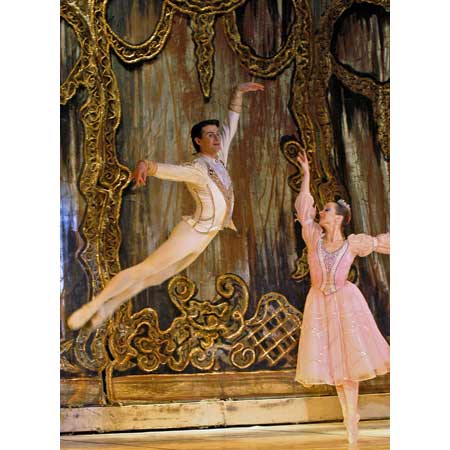 С.С.Прокофьев, балет «Золушка»
пптшки.рф
«Вальс»
Романтично
Зловеще
Нежно
Обречённо
Светло
Беспощадно
Злобно
Возвышенно
Печально
Мечтательно
пптшки.рф